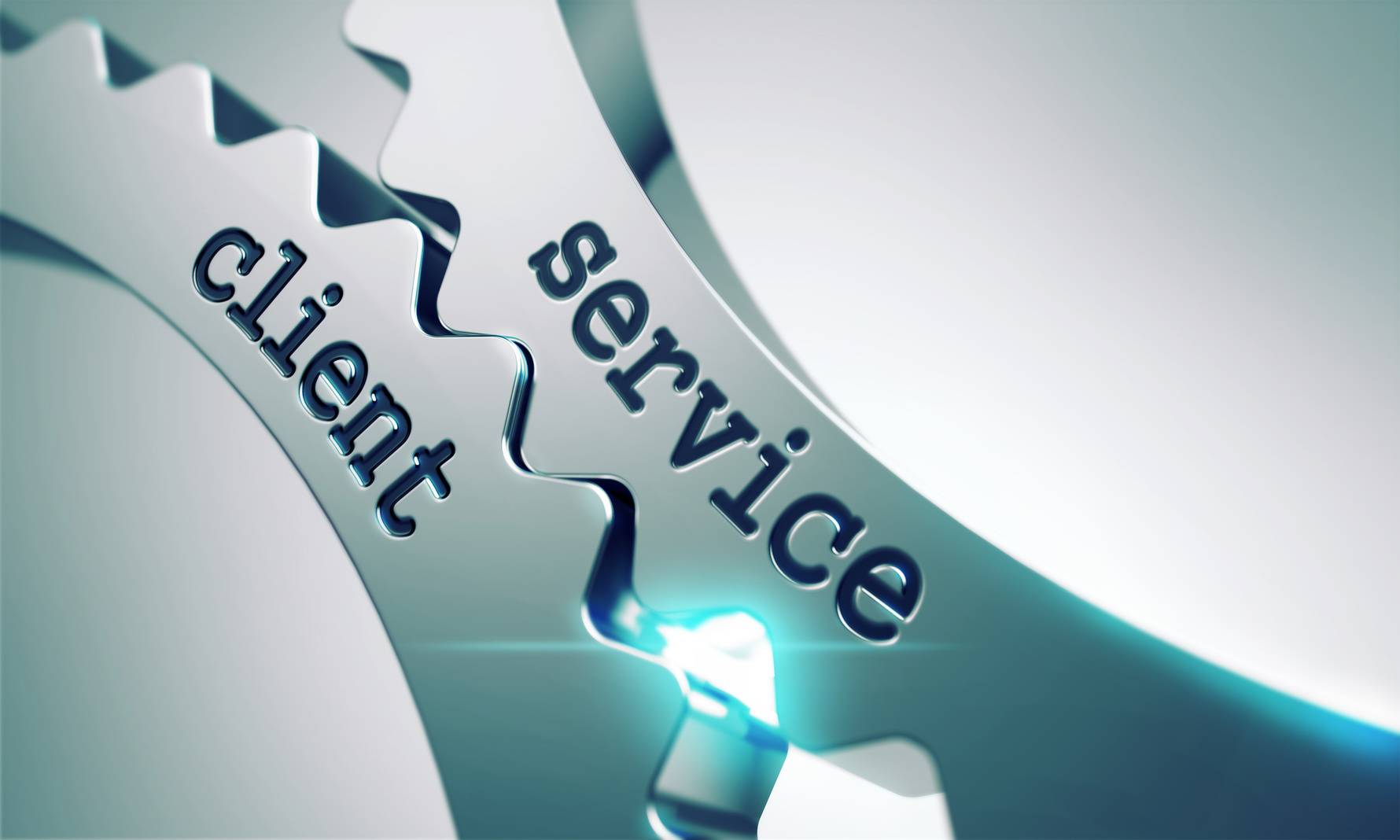 LES CONTRATS DESOUS-TRAITANCE EN MAINTENANCE
La tendance actuelle d’organisation de la maintenance est d’avoir moins de personnel, mais avec un niveau de compétences plus élevé.
Cependant, cette organisation présente les contraintes suivantes :
 Ponctuellement, la charge du personnel de maintenance peut être supérieure à la capacité réelle du service.
 Malgré le niveau de compétence élevé des agents, ceux-ci ne peuvent être « experts » dans tous les domaines techniques.
Il peut donc être décidé une sous-traitance (appelée encore cotraitance) de certaines tâches. Il faut alors se poser les questions suivantes :
 Pourquoi sous-traiter ? Quels sont les objectifs que l’on veut atteindre par l’appel à la sous-traitance ?
 Que faut-il sous-traiter ? Quelles sont les tâches et les matériels que l’on va confier à des entreprises extérieures ?
 Combien sous-traiter ? Quel pourcentage du budget maintenance accorder à la sous-traitance ?
 Comment sous-traiter ? Quelle forme de contrat va-t-on passer avec l’entreprise extérieure ?
 Qui doit sous-traiter ? A quelle entreprise extérieure va-t-on faire appel ?
Introduction
Pourquoi sous-traiter des activités de maintenance ?
C’est une question de politique de maintenance au niveau de la direction de l’entreprise. En effet, la maintenance extérieure répond aux deux motivations technico-économique et stratégique.
Liste des travaux visés
Cette liste est loin d’être exhaustive. Cependant la quantité de travaux sous-traités varie d’une façon importante d’une entreprise à une autre. Cette quantité est liée à la taille, à l’activité mais aussi à la politique de l’entreprise.
Il faut éviter de sous-traiter la maintenance corrective, préventive systématique et améliorative de l’outil de production.
Sous-traiter la totalité des tâches de maintenance n’est jamais la solution la plus économique ; de même que de vouloir « tout faire » en interne.
La réduction des marges sur les services dit improductifs amène les entreprises à des politiques de sous-traitance différentes selon les secteurs d’activité :
en pétrochimie, 50 à 75% de la maintenance est sous-traitée ;
dans l’industrie classique, la maintenance sous-traitée représente 15 à 35% du budget maintenance.     
D’une manière générale, il faut toujours étudier la rentabilité au cas par cas. On pourra étudier l’impact de la sous-traitance sur le budget maintenance en mettant en place l’indicateur suivant :
Combien sous-traiter ?
Les différents contrats
Remarque : d’autres méthodes de calculs existent mais ne représentent que des compromis aux modèles de bases cités ci-dessus (maintenance en dépenses contrôlées plafonnées, maintenance à forfait partiel plafonné…)
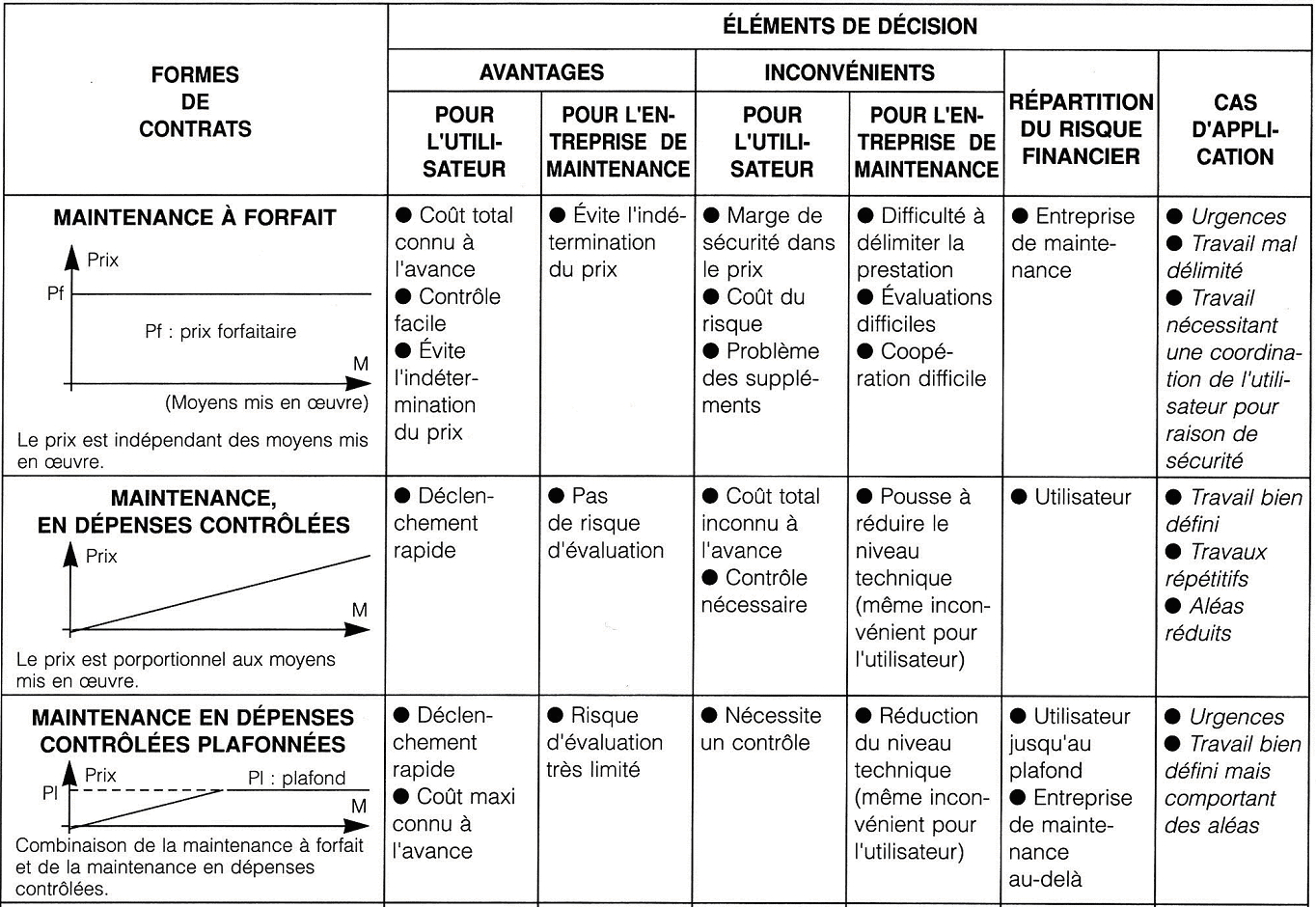 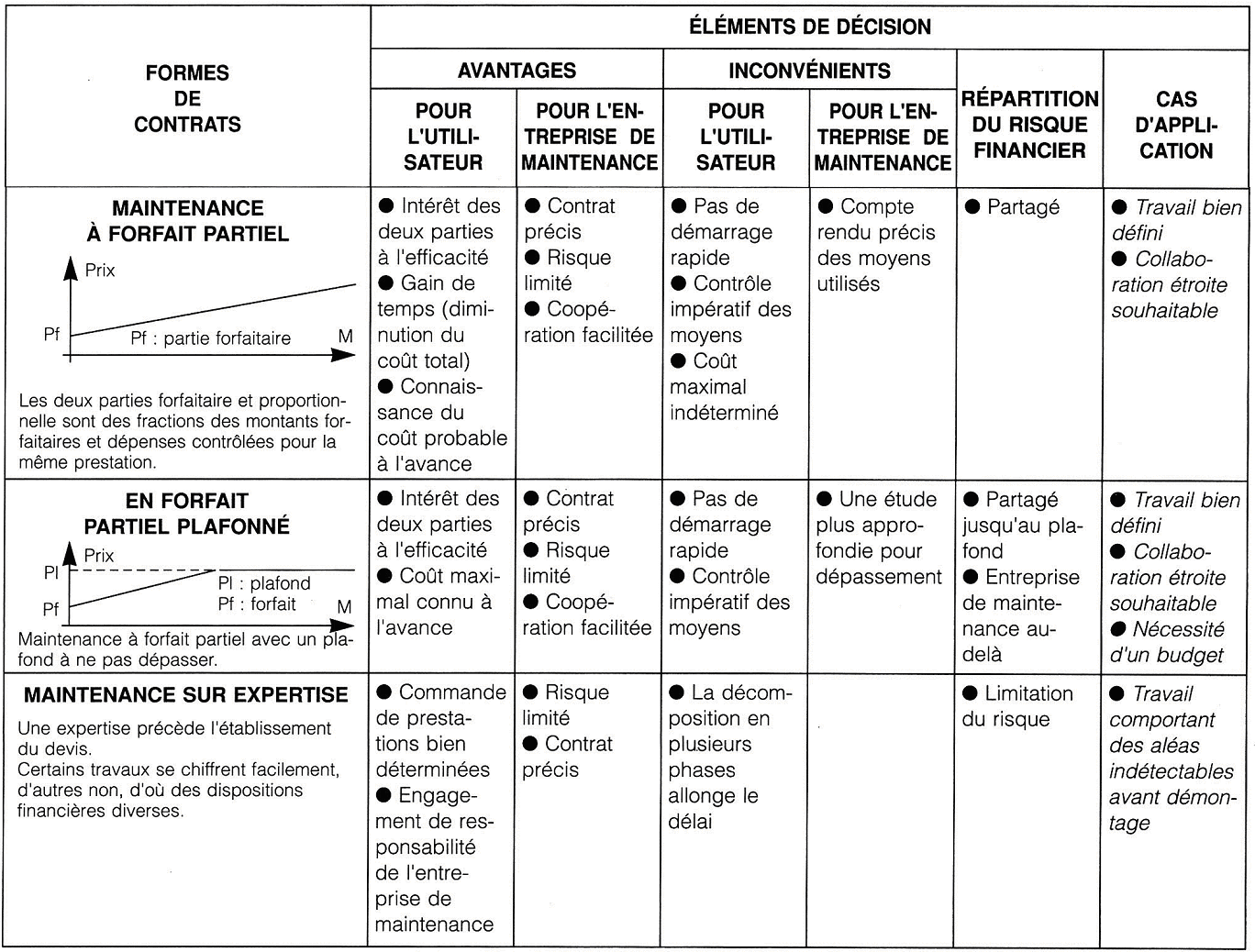 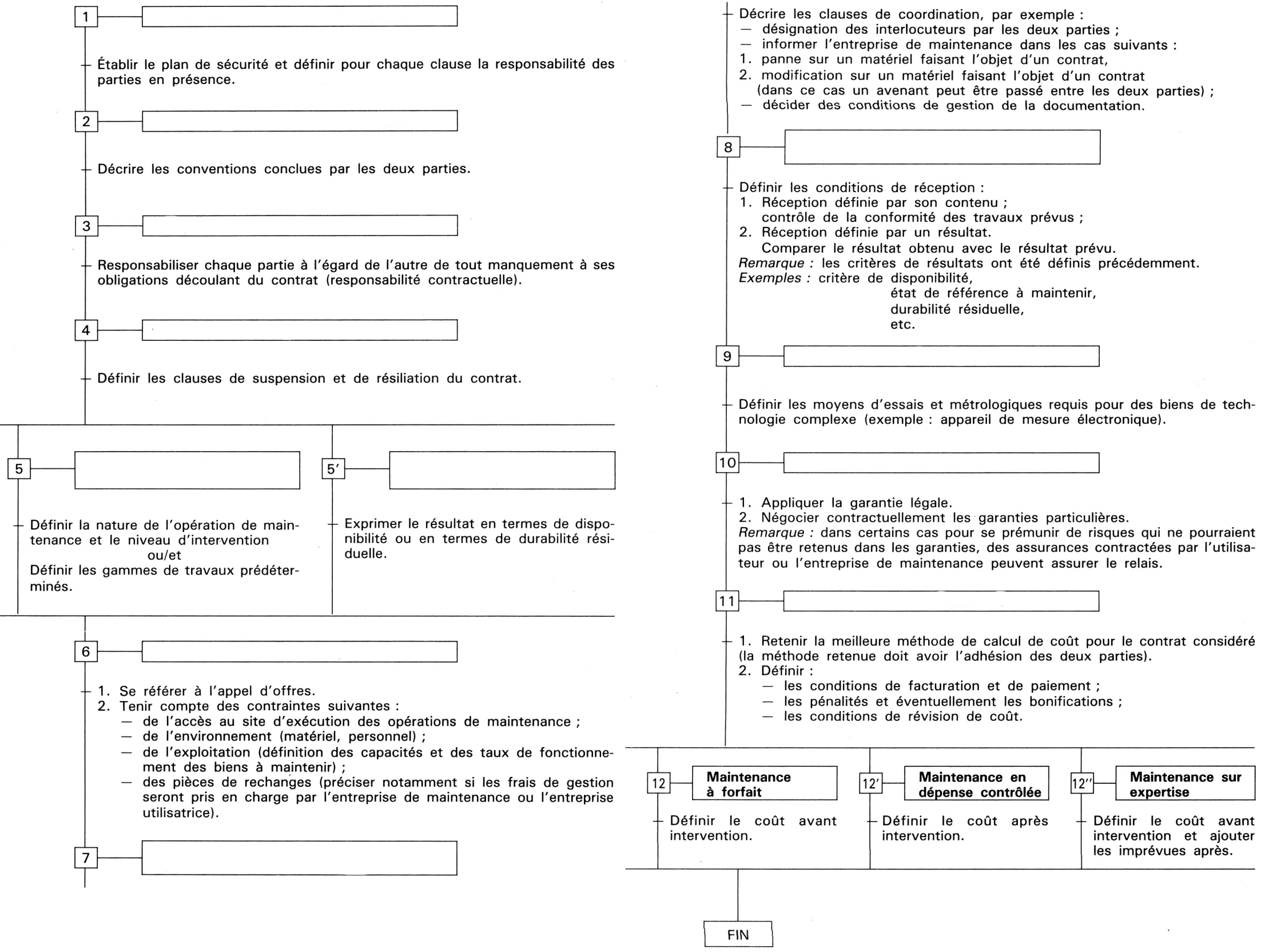 Clauses d’hygiène et de sécurité
Droits et obligations des parties
Clauses de réception d’une prestation de maintenance
Responsabilités encourues par les parties
Suspension et résiliation du contrat
Clauses particulières de réception
Définition d’une prestation de maintenance par son contenu
Définition d’une prestation de maintenance par son résultat
Garanties
Dispositions financières
Clauses Techniques
Clauses de coordination entre l’utilisateur et l’entreprise de maintenance
Contraintes de mise en œuvre des contrats
Définition des prestations d’un contrat de maintenance
Définition des prestations d’un contrat de maintenance
Définition des prestations d’un contrat de maintenance
Définition des prestations d’un contrat de maintenance
Critères de choix des prestataires
Critères de choix des prestataires
Critères de choix des prestataires
Critères de choix des prestataires
Délais : demande, approbation, prise en charge, commande, envoi SAV, réception, début intervention, installation, tests, clôture

Sécurité : Taux de fréquence - Taux de gravité - Heures passées aux contrôles et tests sur organes de sécurité - Incidents découverts sur matériel de sécurité - Contrôles, tests, travaux de sécurité non exécutés

Productivité : Disponibilité des équipements - Taux d'utilisation des équipements - Pertes de production dues à la maintenance non planifiée - Pertes de production dues à la maintenance - Pertes de production dues à la maintenance planifiée et préventive 

Planification : Nombre de travaux planifiés et non réalisés - Nombre de travaux commencés à la date prévue - Nombre de travaux en attente de matériel ou autres ressources - Nombre heures maintenance sur heures planifiées

Ressources : Pourcentage d'heures supplémentaires - Ratio heures maintenance internes sur heures maintenance entreprises extérieures - Pourcentage d'heures non planifiées - Qualité de service des pièces de rechanges et outillages - Temps d'attente moyen des pièces de rechanges et outillages - Valeur pièces de rechanges et outillages sortie par an / Valeur moyenne annuelle du stock 

Coût : Dépenses maintenance sur total des immobilisations - Coût de la maintenance non planifiée sur le total des coûts de maintenance
Suivi de l’exécution des contrats de maintenance
Suivi de l’exécution des contrats de maintenance
Indicateur quantité d’interventions
Nombre pannes par mois
Indicateur de maintenance préventive
( heures de maintenance préventive) / ( heures de maintenance)
Indicateur de maintenance corrective
( heures de maintenance corrective) / ( heures de maintenance)
Indicateur de réactivité
Temps d’intervention / Temps d’arrêt machine
Indicateur de fiabilisation
MTBF
( temps de bon fonctionnement) / Nbre de pannes
Indicateur de compétence (Maintenabilté des équipements)
MTTR
( temps technique de réparation) / Nbre de pannes
Indicateur d’indisponibilité
MTBF / (MTBF + MTTR)
Indicateur de coûts de maintenance par équipement
 coûts de maintenance sur 1 équipement
Indicateur de cotraitance
Coût de cotraitance / Coût de maintenance
Indicateur d’incidence de la maintenance
( coûts de maintenance) / Chiffre d’affaire
A - Efficacité de la maintenance
B - Activité du service
C - Coûts et budget de maintenance
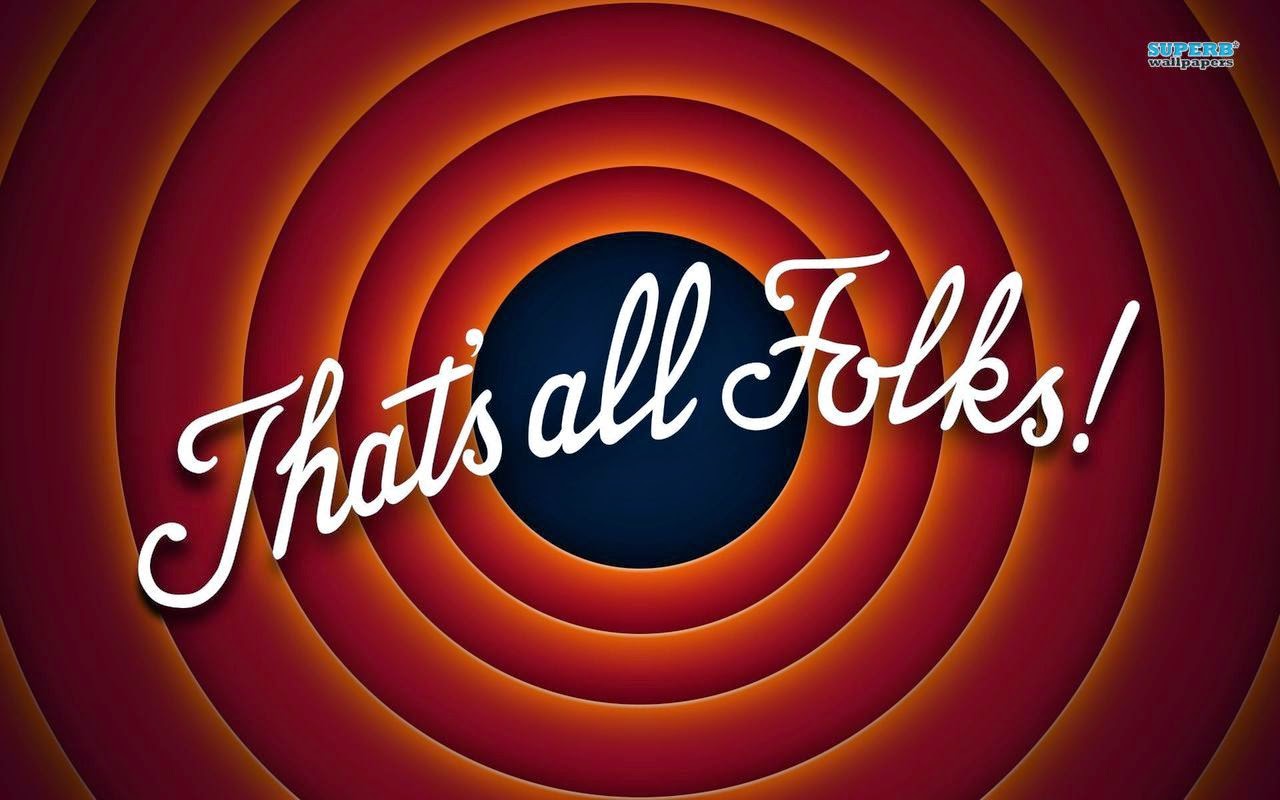